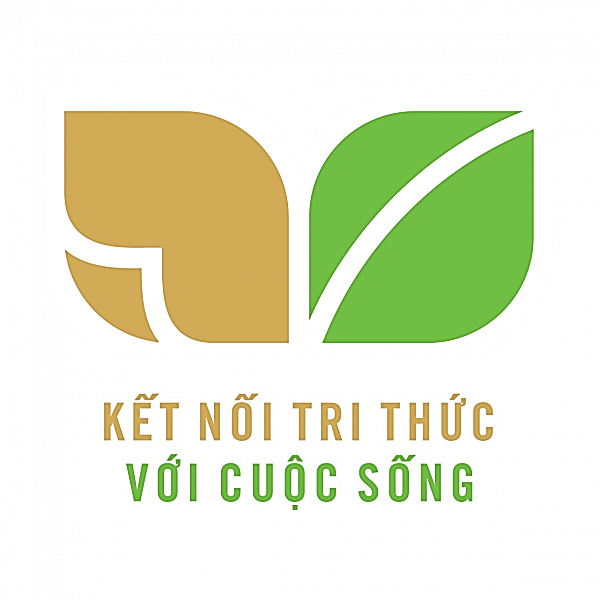 ĐI HỌC VUI SAO
THỜI KHÓA BIỂU
BÀI 10
BÀI 10
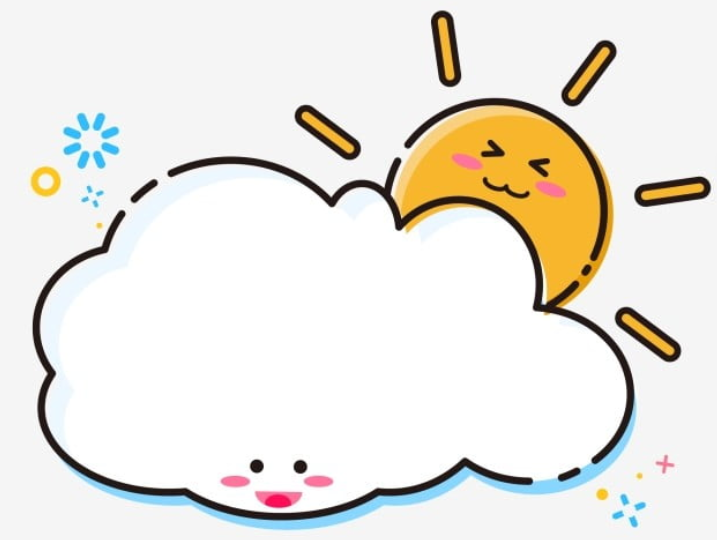 TIẾT 5 – 6
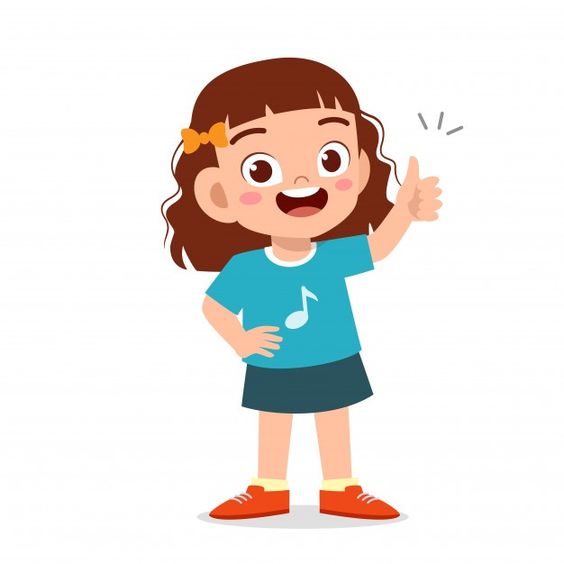 LUYỆN VIẾT ĐOẠN
1. Quan sát tranh, kể lại các hoạt động của bạn Nam.
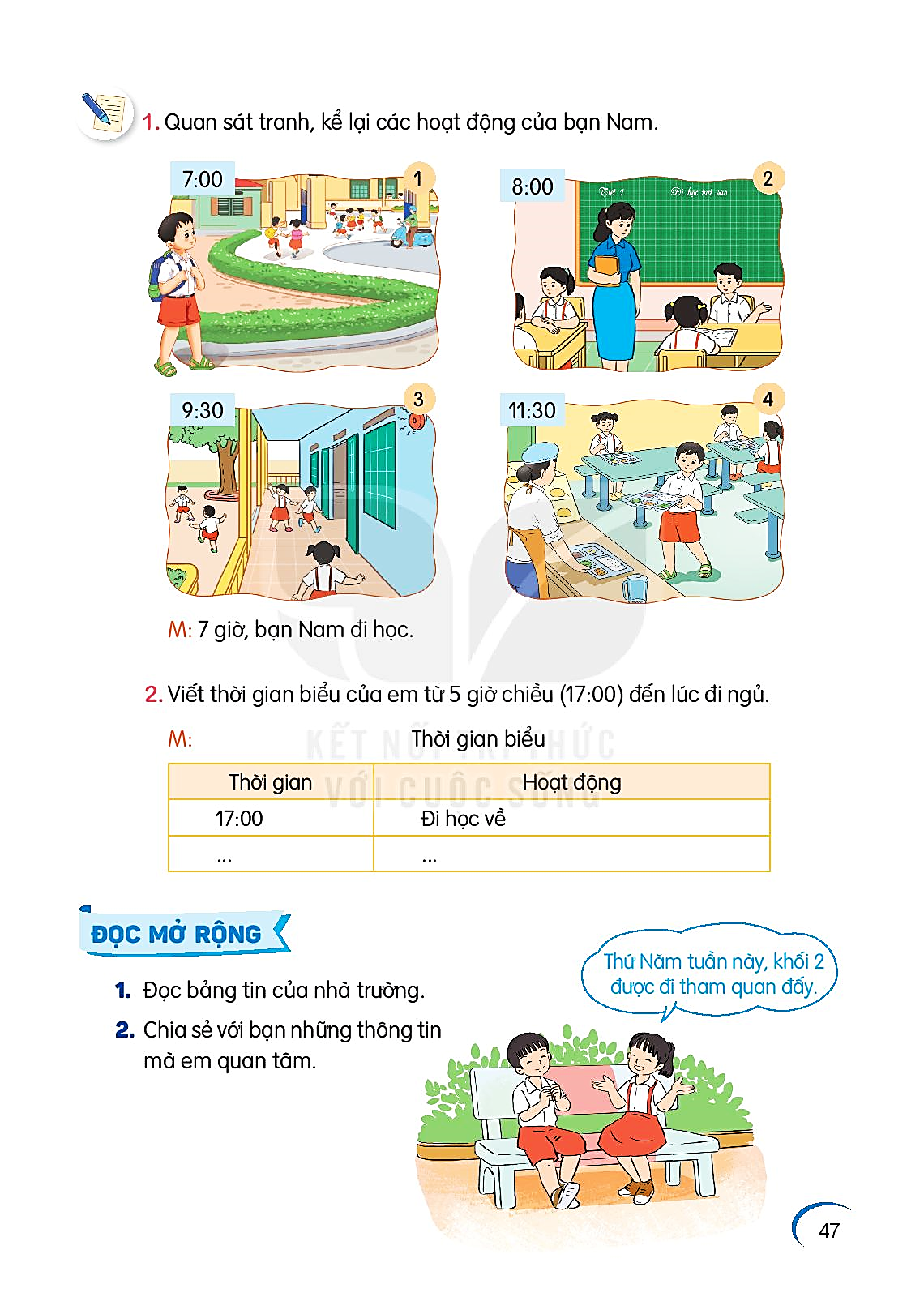 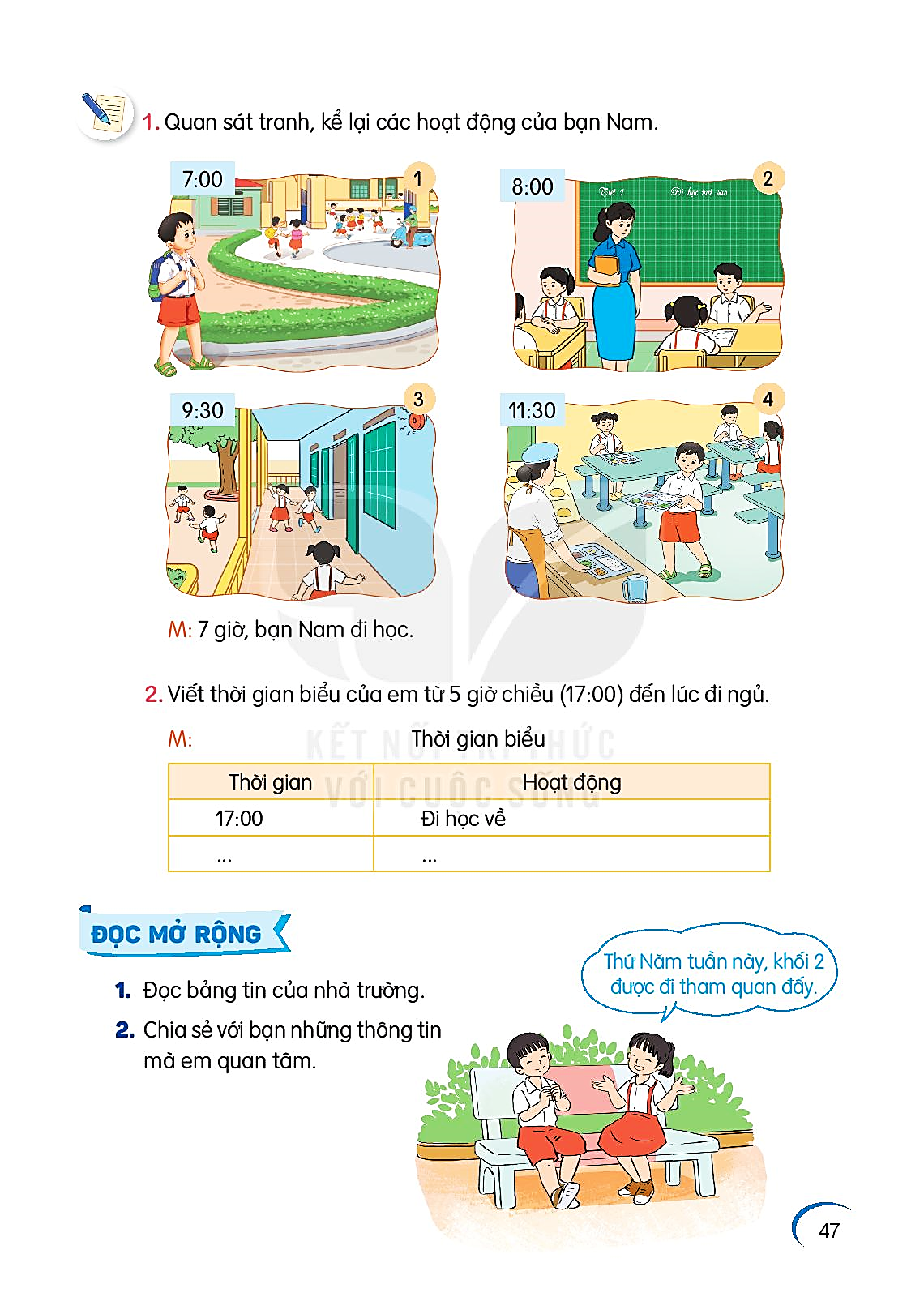 đi học, đến trường
học bài, thảo luận
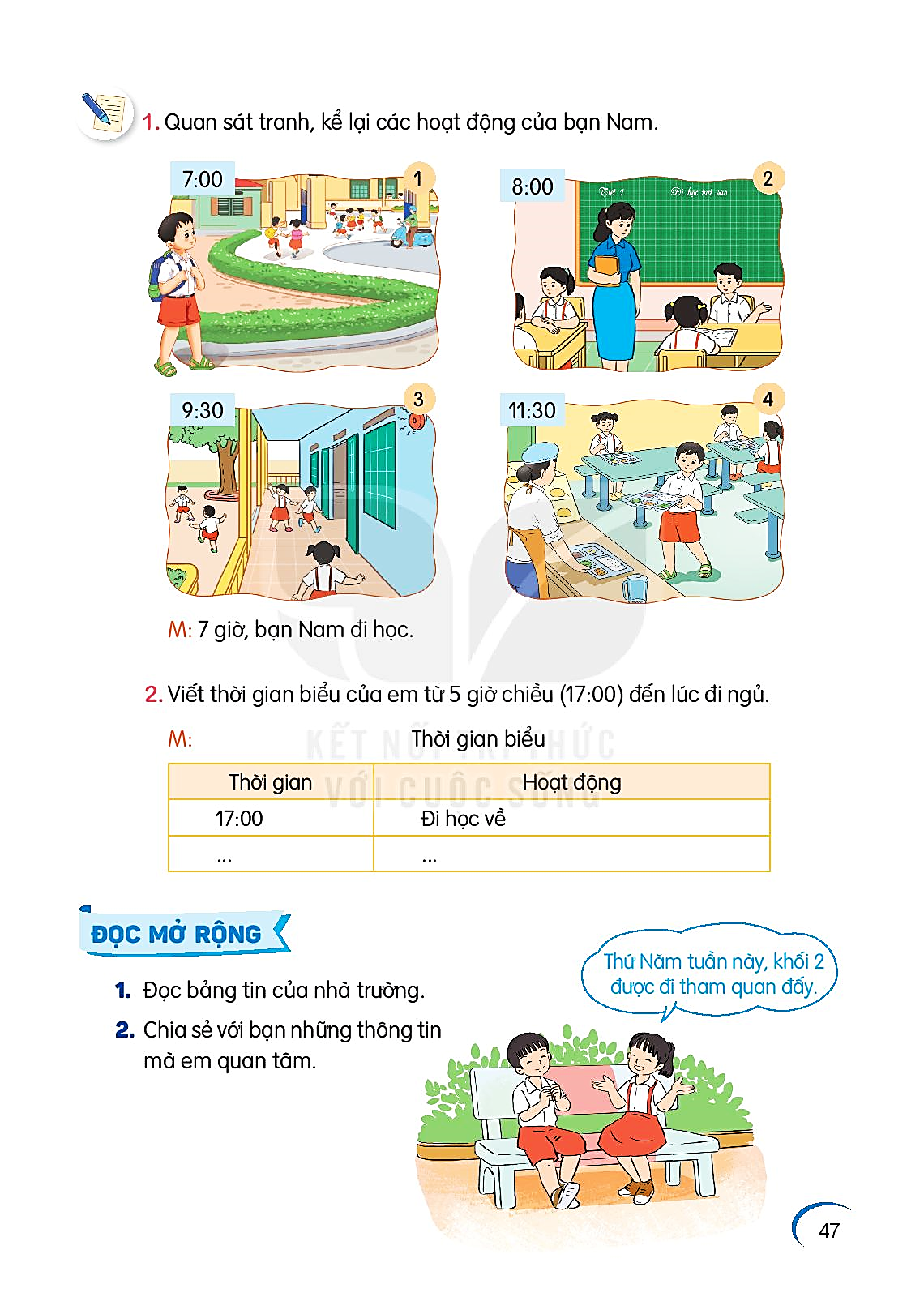 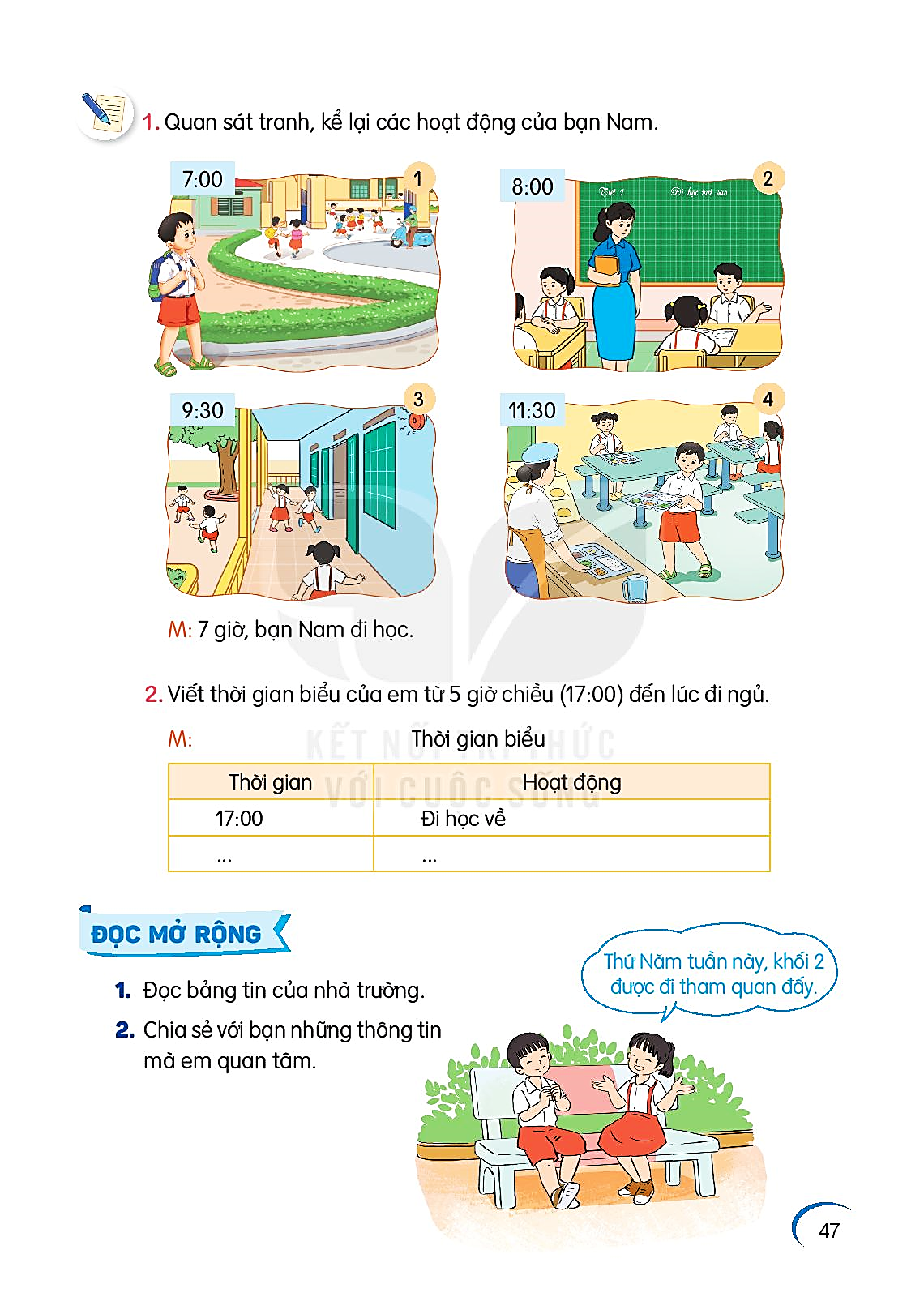 chạy nhảy, chơi đùa
ăn cơm
2. Viết thời gian biểu của em từ 5 giờ chiều (17:00) đến lúc ngủ.